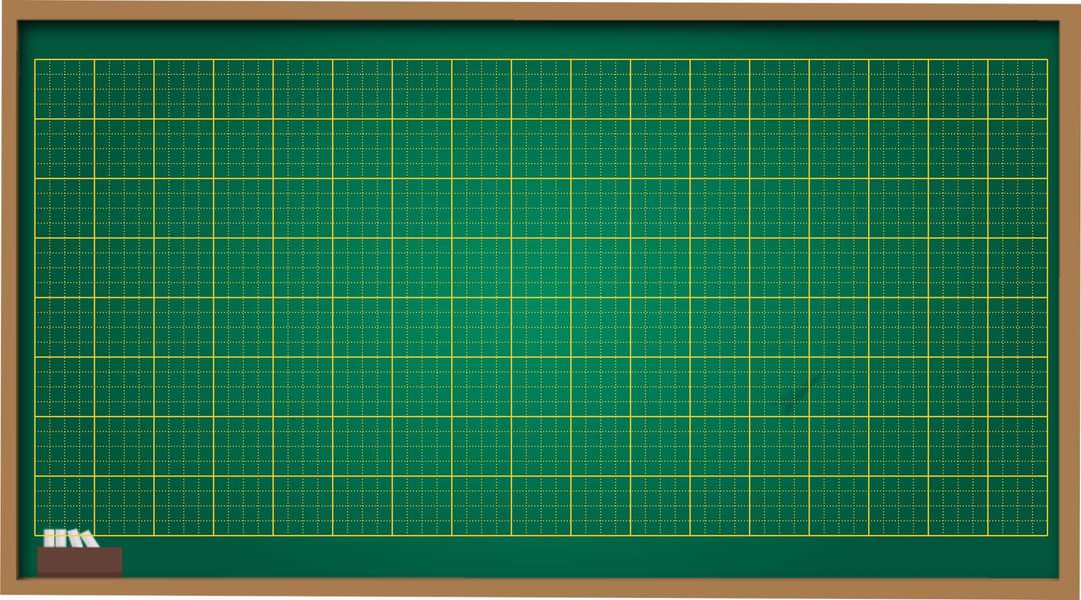 Thứ năm  ngày 7 tháng 10 năm 2021
Luyện từ và Câu
Danh từ
KHỞI ĐỘNG
CẢ LỚP NGHE BÀI HÁT MỘT SỢI RƠM VÀNG 
Ghi nhanh ít nhất 5 sự vật được kể đến trong bài hát hoặc con quan sát được trong clip
https://coccoc.com/search?query=m%E1%BB%99t%20s%E1%BB%A3i%20rowmvangf&tbm=vid
rơm, bà, chổi, sân kho, bé, nhà, cây chuối, lũy tre, anh
Gọi tên các sự vật có trong hình sau:
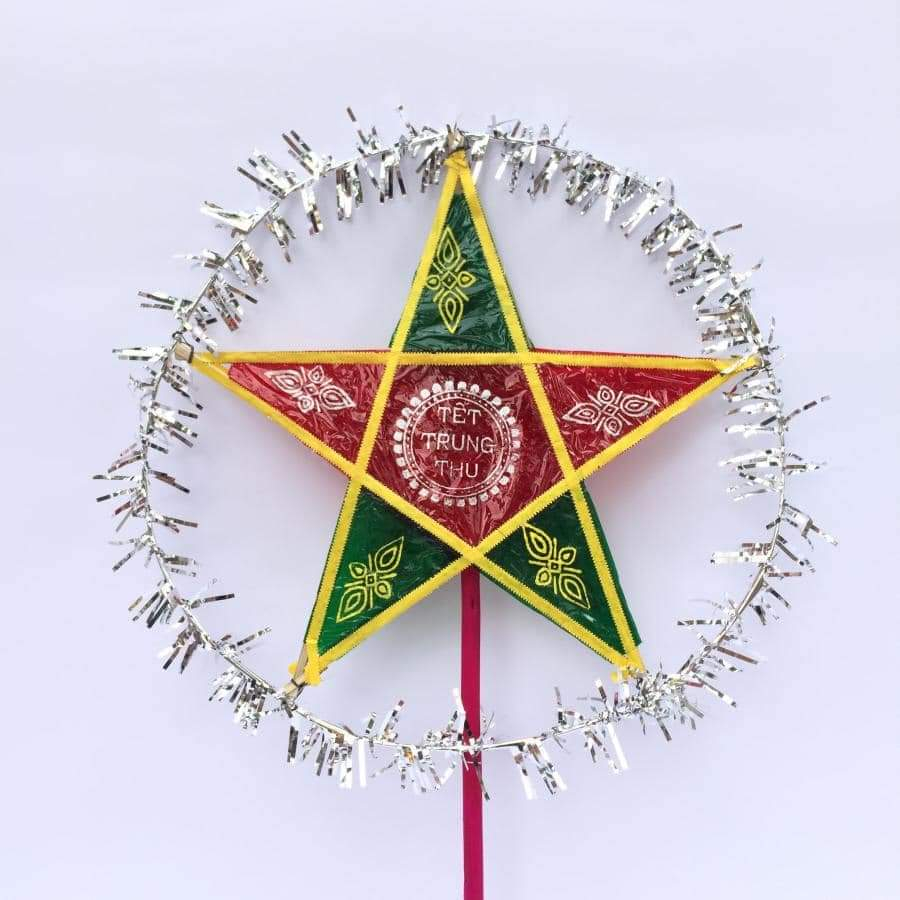 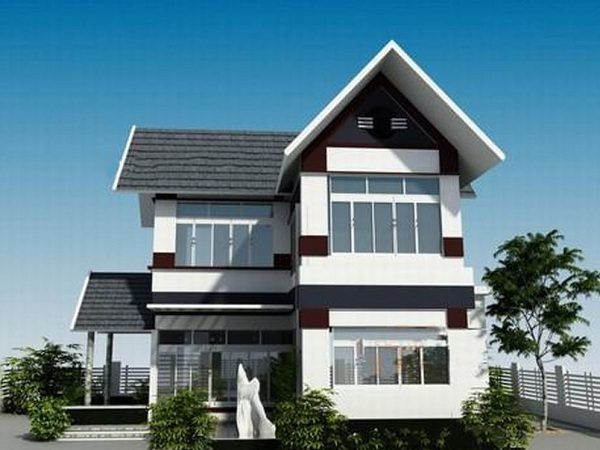 ĐÈN ÔNG SAO
NGÔI NHÀ
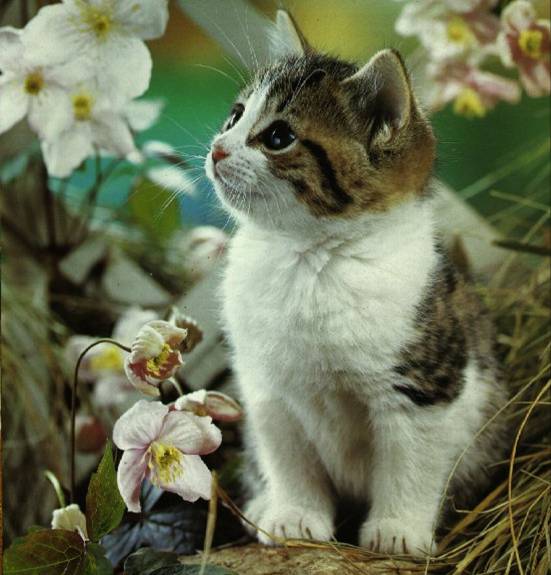 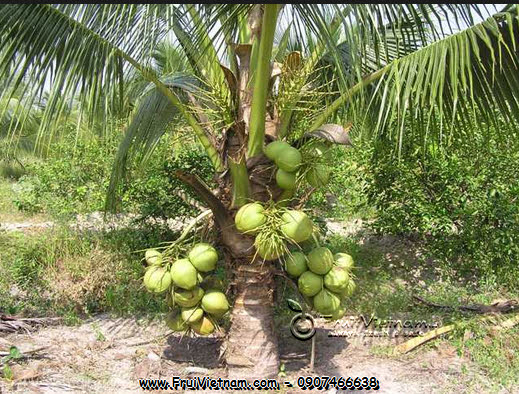 mèo
dừa
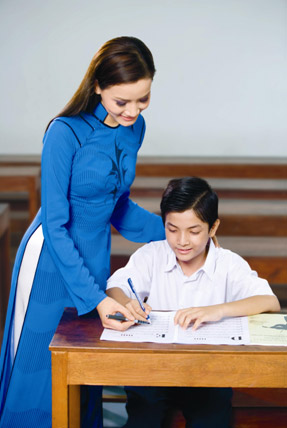 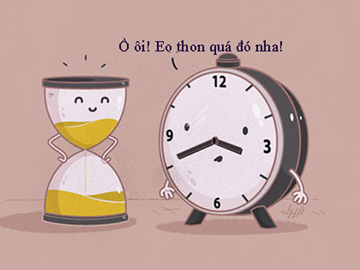 đồng hồ
cô giáo, học sinh
- Người:
ông, bà, cha, mẹ,
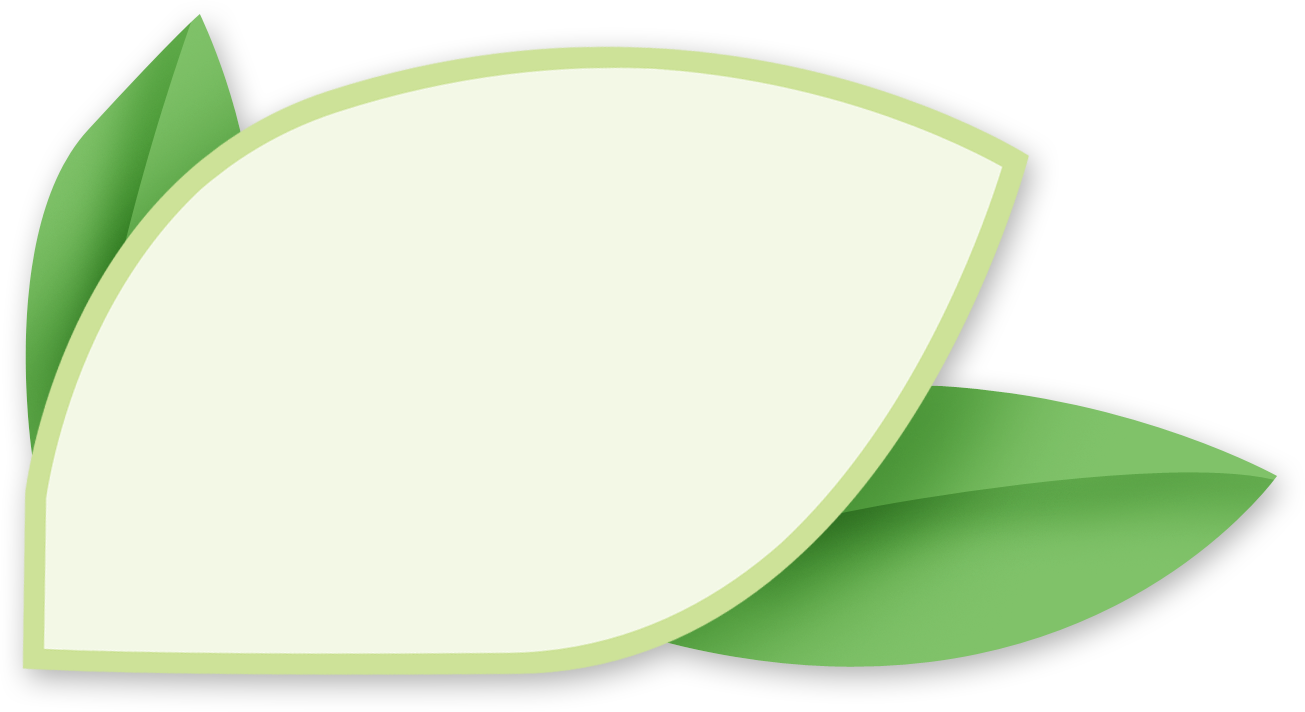 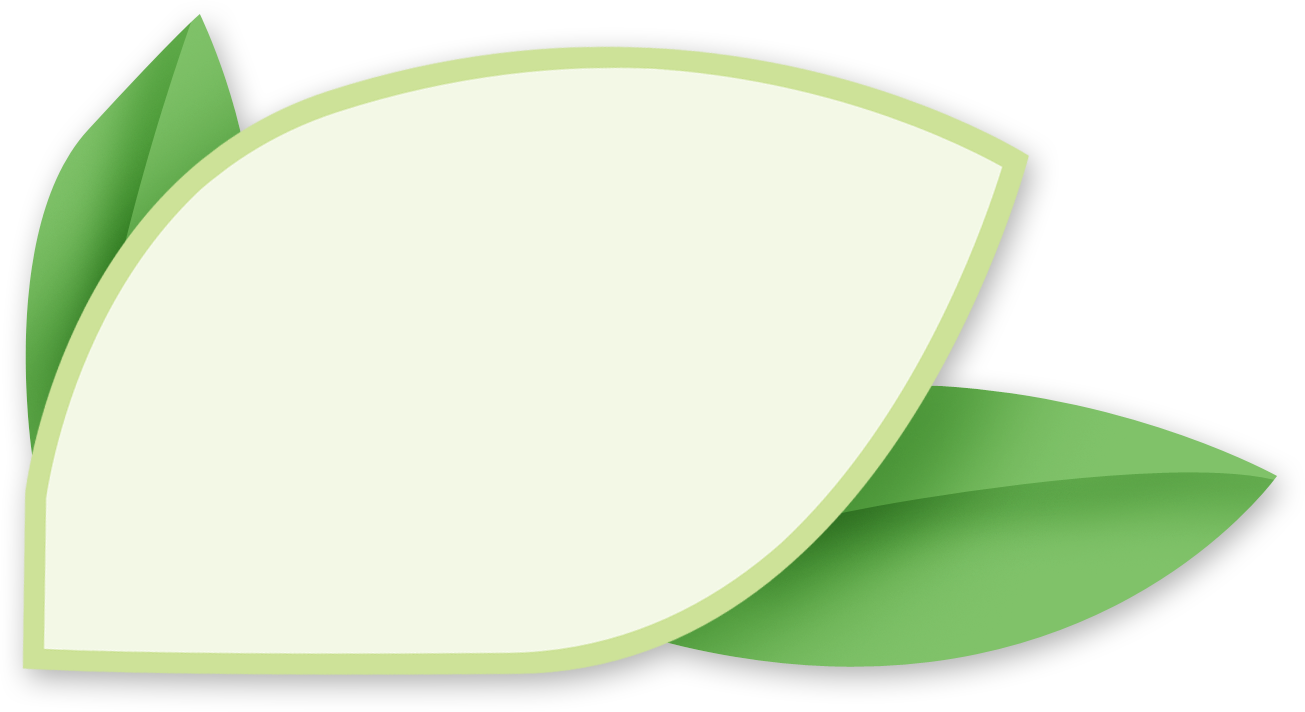 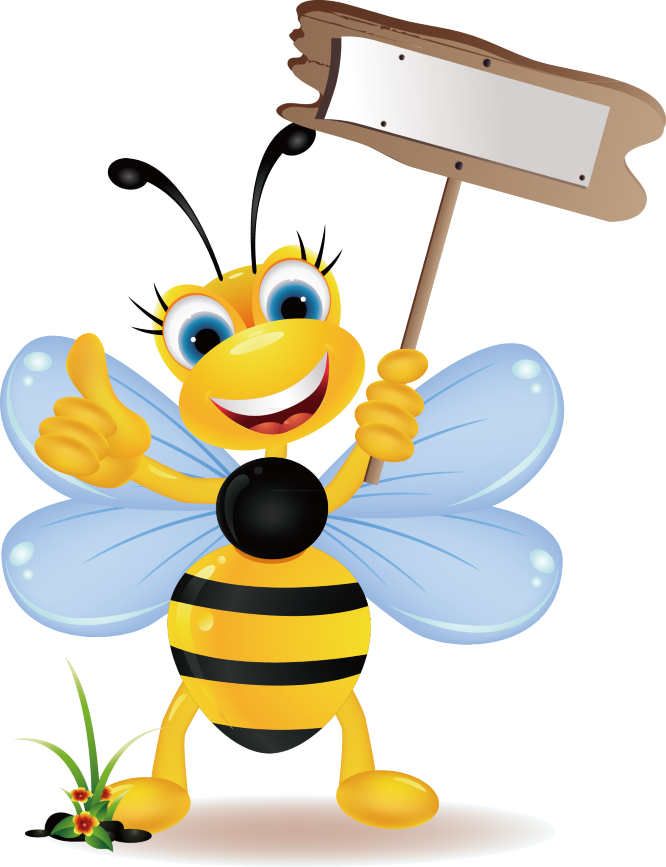 DANH TỪ
cô giáo, bộ đội, công an,…
TÌM CÁC TỪ CHỈ SỰ VẬT:
- Đồ vật: bút, thước, vở, nồi, chén, chổi, ly, muỗng,..
- Vật
- Con vật: chó, mèo, chim, thỏ, sóc, chuột, muỗi….
- Hiện tượng thiên nhiên
- Cây cối: bàng, xoài, cam, chuối, rau muống, hoa hồng….
mưa, bão, sấm, gió, nắng, lũ lụt, gió mùa ...
Vậy danh từ là những từ như thế nào?
Người
Vật (đồ vật, con vật, cây cối...)
Danh từ là những từ chỉ sự vật như:
Hiện tượng:
I. Nhận xét
1. Tìm các danh từ trong đoạn thơ sau:
danh từ
Mang theo truyện cổ tôi đi
         Nghe trong cuộc sống thầm thì tiếng xưa
                Vàng cơn nắng, trắng cơn mưa
        Con sông chảy có rặng dừa nghiêng soi
                Đời cha ông với đời tôi 
        Như con sông với chân trời đã xa
               Chỉ còn truyện cổ thiết tha
       Cho tôi nhận mặt ông cha của mình.
                                           Lâm Thị Mỹ Dạ
I. Nhận xét
1. Tìm các danh từ trong đoạn thơ sau:
nhóm thích hợp
2. Xếp các từ em mới tìm được vào nhóm thích hợp :
Xếp
Từ chỉ người: ông cha,
cha ông
Mang theo truyện cổ tôi đi
  Nghe trong cuộc sống thầm thì tiếng xưa
         Vàng cơn nắng, trắng cơn mưa
  Con sông chảy có rặng dừa nghiêng soi
         Đời cha ông với đời tôi
   Như con sông với chân trời đã xa
         Chỉ còn truyện cổ thiết tha
   Cho tôi nhận mặt ông cha của mình.
                                         Lâm Thị Mỹ Dạ
chân trời
dừa,
Từ chỉ vật: sông,
nắng
Từ chỉ hiện tượng: mưa,
Từ chỉ đơn vị: con,
rặng,
lít...
cơn,
đời,
Từ chỉ khái niệm: truyện cổ,
cuộc sống
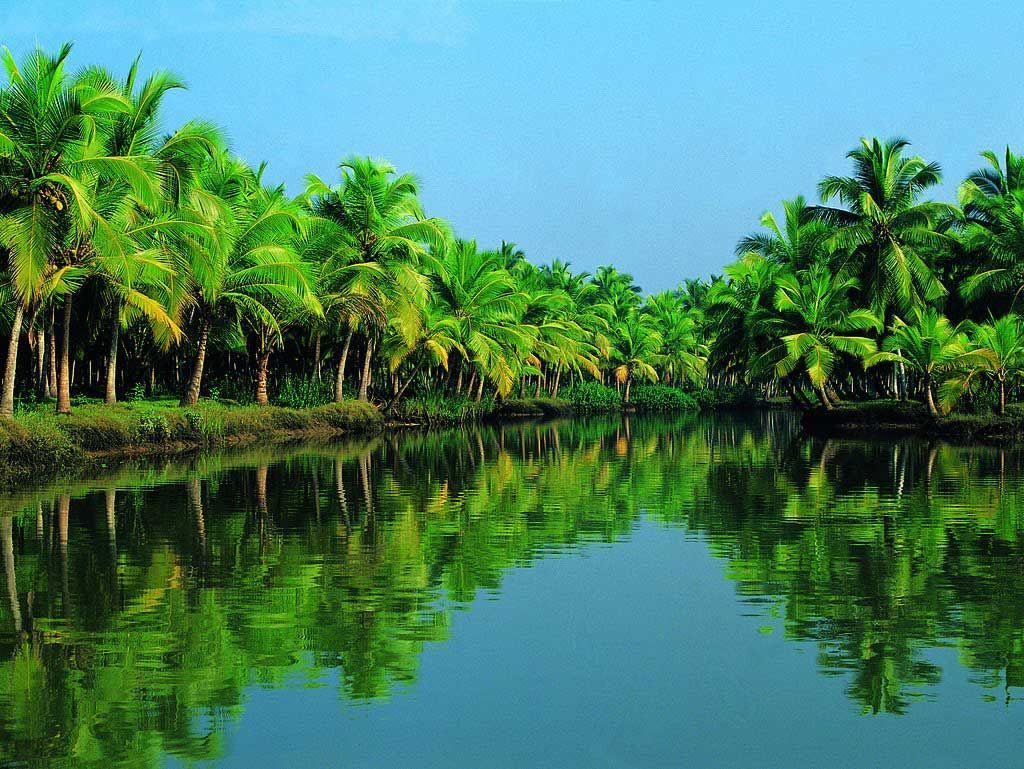 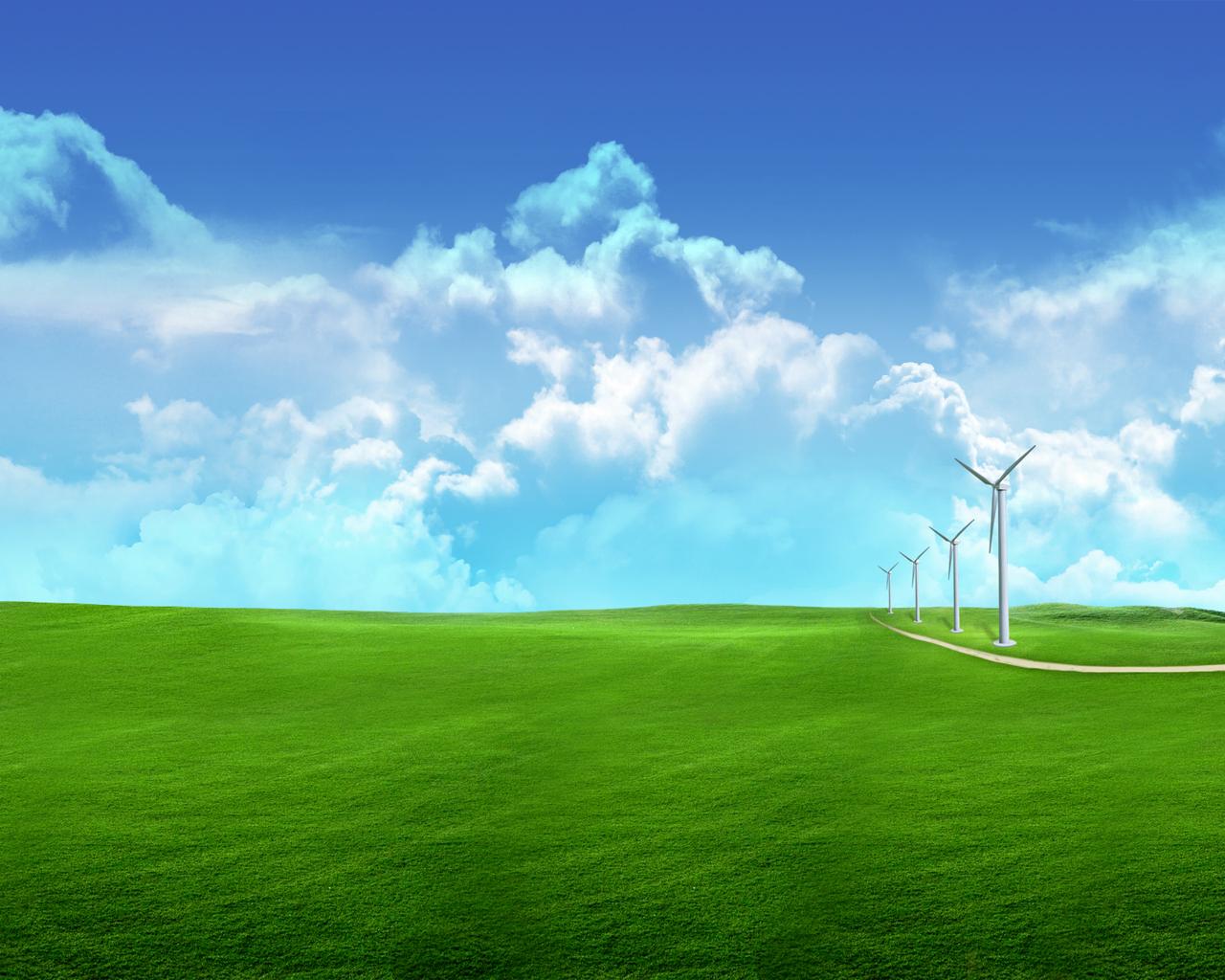 Rặng dừa
Chân trời
Danh từ là gì?
I. Nhận xét
II. Ghi nhớ
Danh từ là những từ chỉ sự vật (người, vật, hiện tượng).
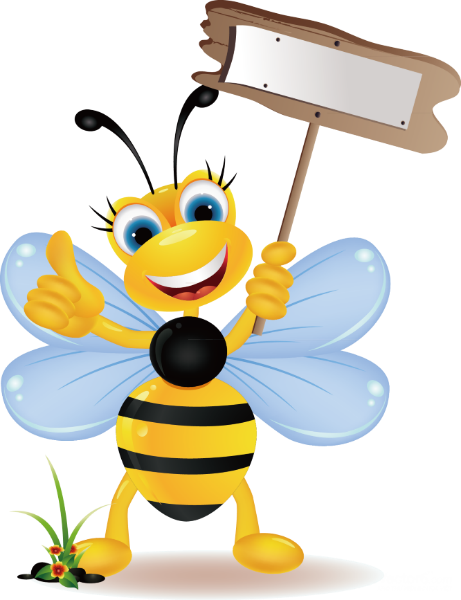 Kể một số danh từ mà em biết.
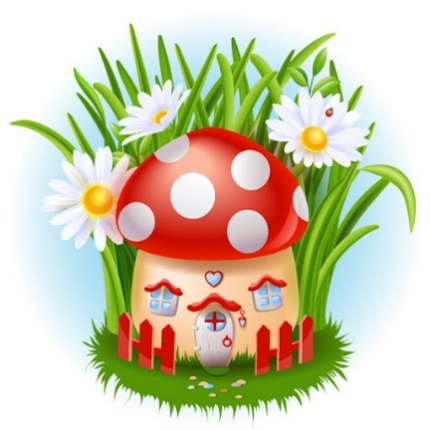 III. Luyện tập
phù hợp
thành ba nhóm
1.  Xếp những từ sau thành ba nhóm cho phù hợp : sách, bút, mẹ, cha, vở, anh chị, quần áo, cô giáo, bộ đội, khăn đỏ.
Xếp
III. Luyện tập
phù hợp
1.  Xếp những từ sau thành ba nhóm cho phù hợp : sách, bút, gió Lào, mẹ, cha, mưa Ngâu, vở, anh chị, quần áo, cô giáo, động đất, bộ đội, hạn hán khăn đỏ.
Xếp
thành ba nhóm
Gió lào, mưa Ngâu, động đất, hạn hán
sách, chim, lá cờ, ghế
mẹ, cha, cô giáo, bộ đội
2.  Viết tiếp vào chỗ trống năm từ ngữ chỉ người theo nghề nghiệp: giáo viên, thợ xây, ….
- kỹ sư, bác sĩ, y sĩ, công nhân, nông dân, diễn viên, ……
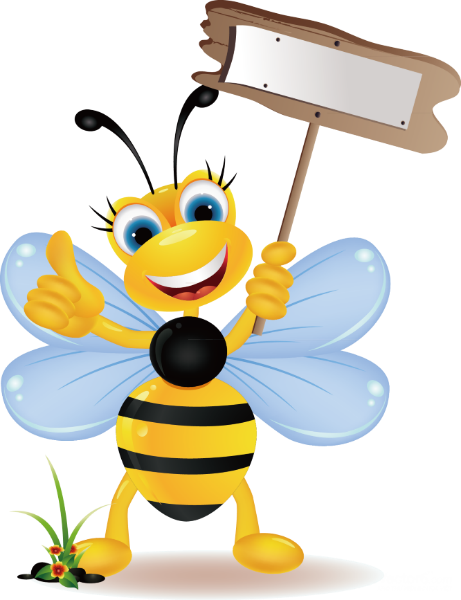 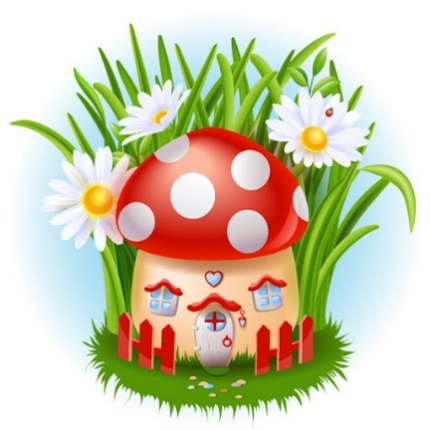 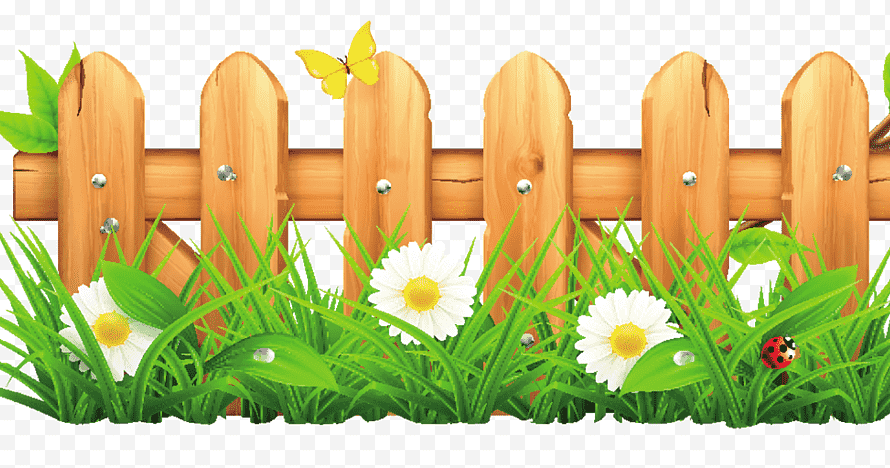 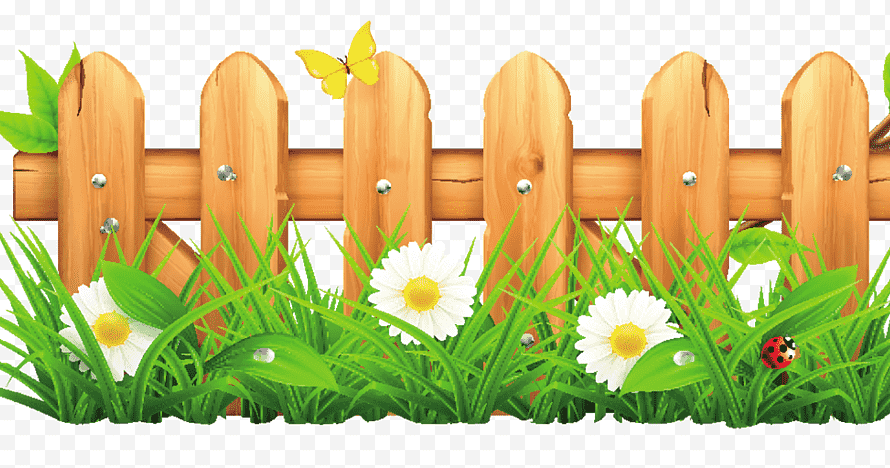 Cho các từ: ý thức,  mét, xã, ý nghĩa, lít, tinh thần, cái, tình bạn, viên, đạo đức, phường, thái độ
Xếp các từ trên vào 2 nhóm sau:
DANH TỪ CHỈ ĐƠN VỊ
DANH TỪ CHỈ KHÁI NIỆM
ý thức, ý nghĩa, tinh thần, tình bạn, thái độ, đạo đức
mét, xã, cái, mét, viên, phường, lít
D
A
D
A
A
G
N
C
Ô
N
N
N
N
Ó
H
C
H
Ớ
P
T
T
Ổ
Ừ
G
G
N
Ừ
Trò chơi
Ô chữ kỳ diệu
1
1
2
2
3
3
4
4
5
5
6
6
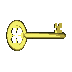 Từ có 2 chữ cái, chỉ đơn vị chia nhỏ trong lớp để tiện sinh hoạt, học tập?
Từ có 6 chữ cái, chỉ người bảo vệ an ninh, trật tự xóm làng?
Từ có 4 chữ cái, chỉ hiện tượng thời tiết xảy ra khi trời có giông?
Từ có 4 chữ cái, chỉ loại củ có vị cay dùng làm mứt trong ngày tết?
Từ có 3 chữ cái, chỉ đồ vật dùng để đội trên đầu che nắng, che mưa?
Từ có 2 chữ cái, chỉ bộ phận bài tiết mồ hôi trên cơ thể người?
Danh từ là gì?
Ghi nhớ
Danh từ là những từ chỉ sự vật (người, vật, hiện tượng).